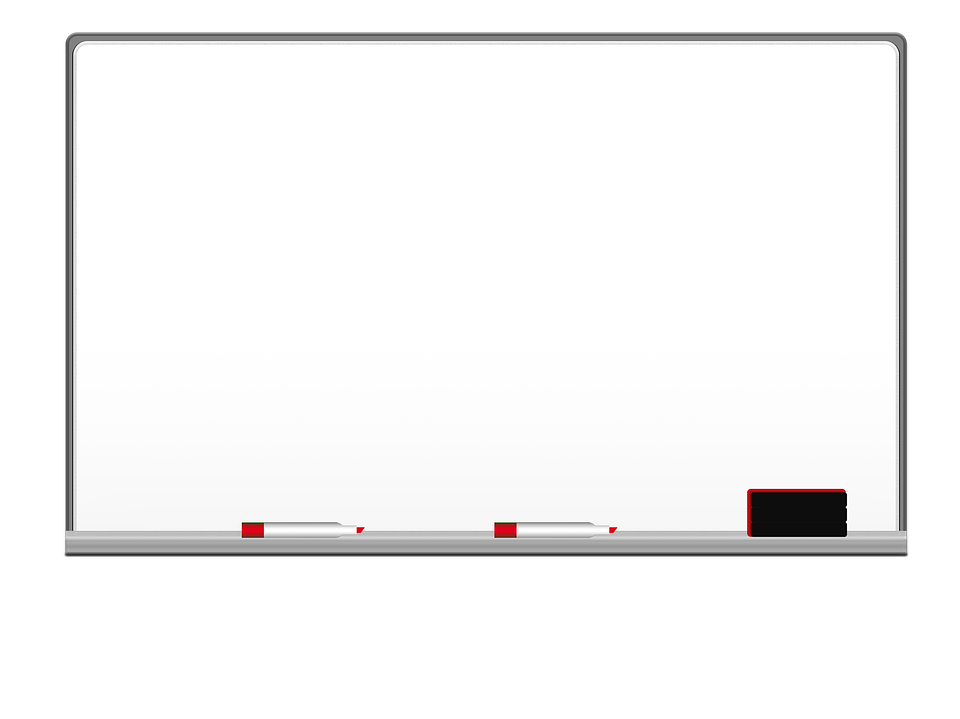 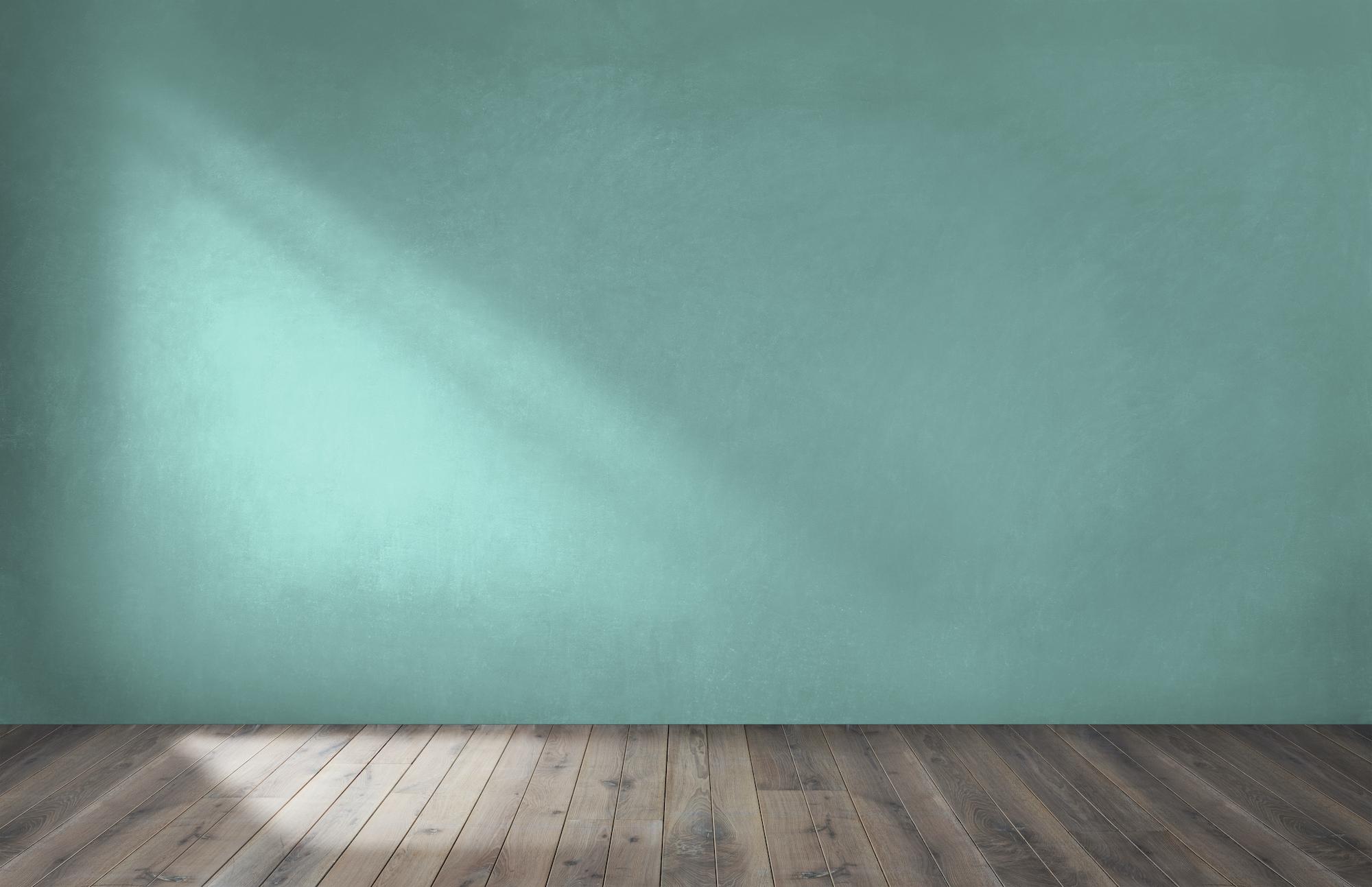 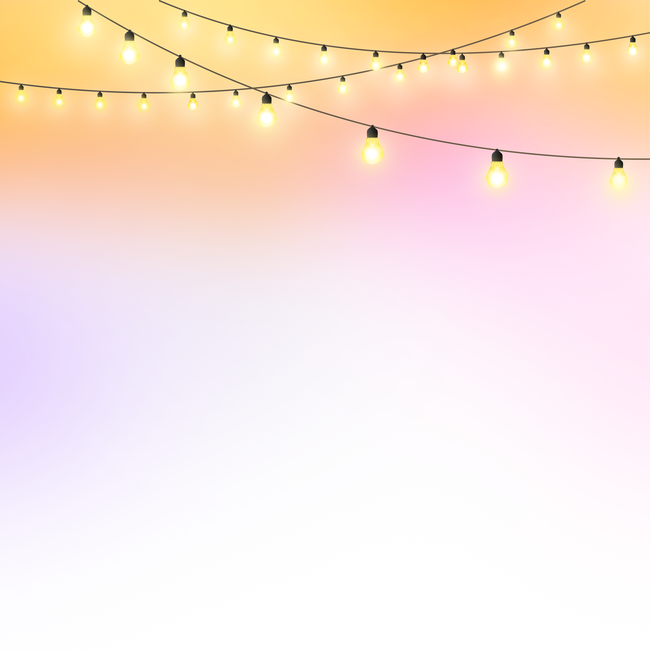 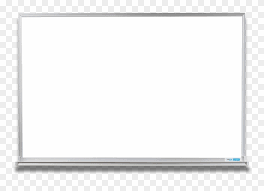 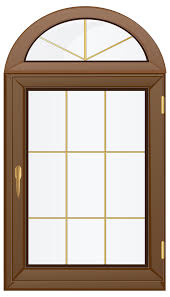 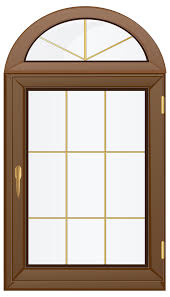 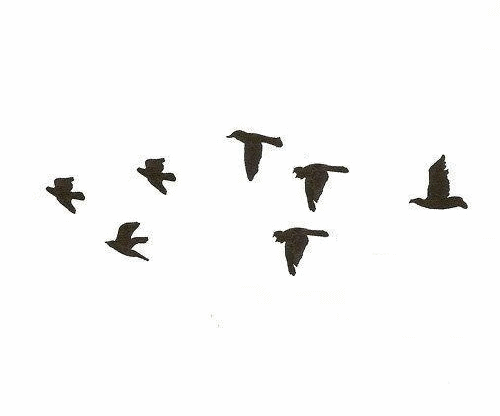 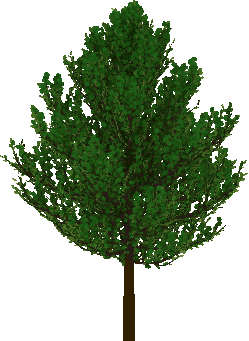 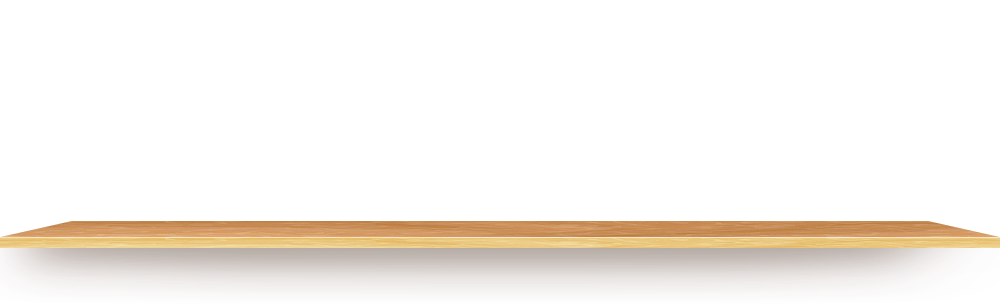 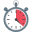 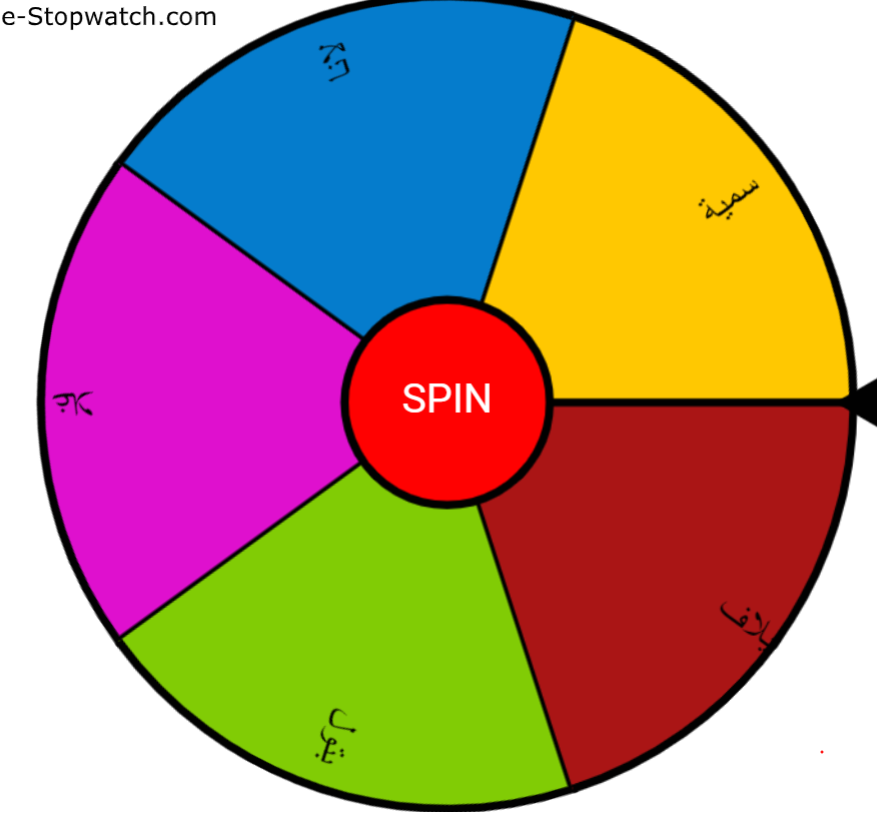 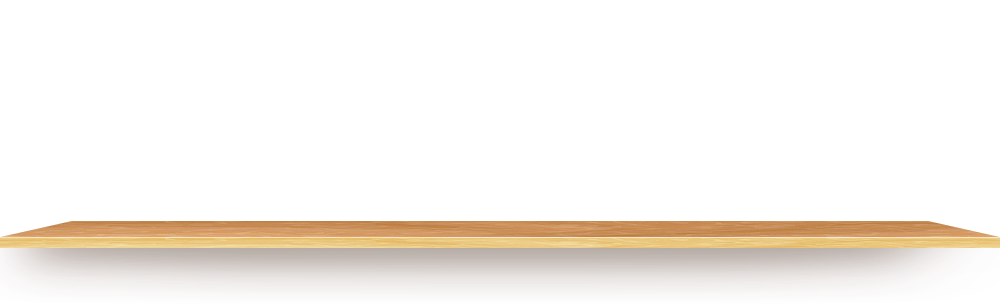 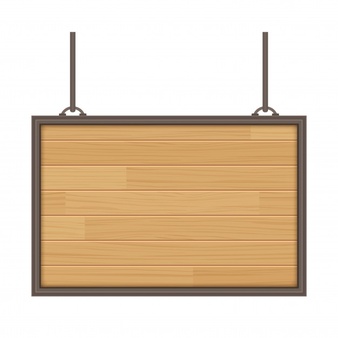 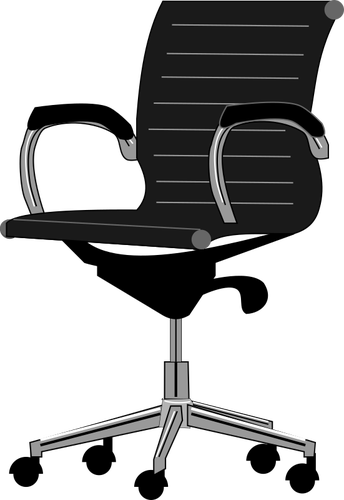 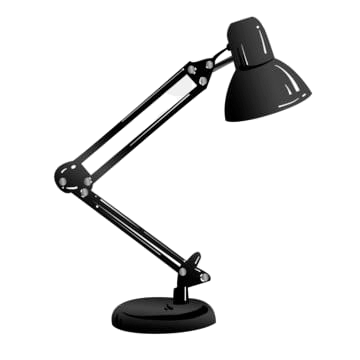 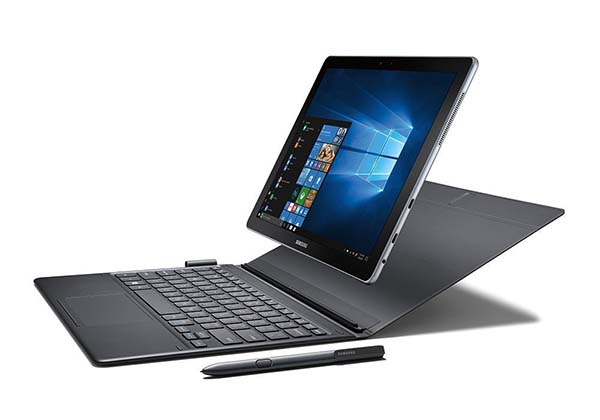 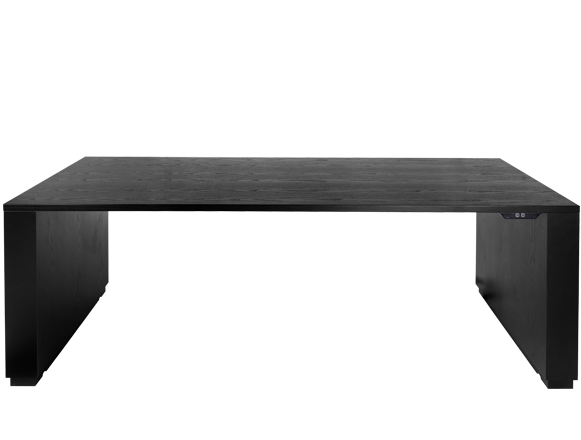 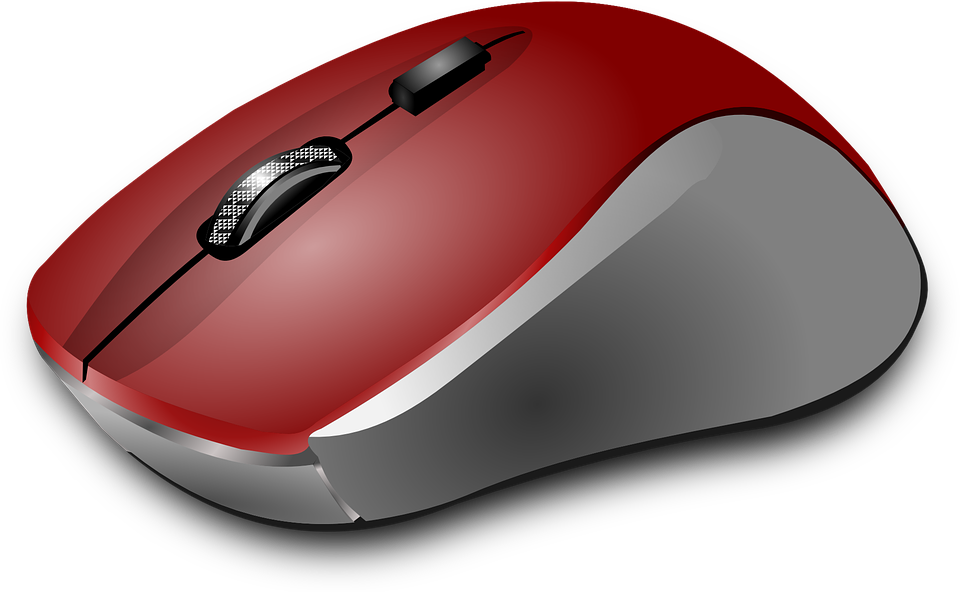 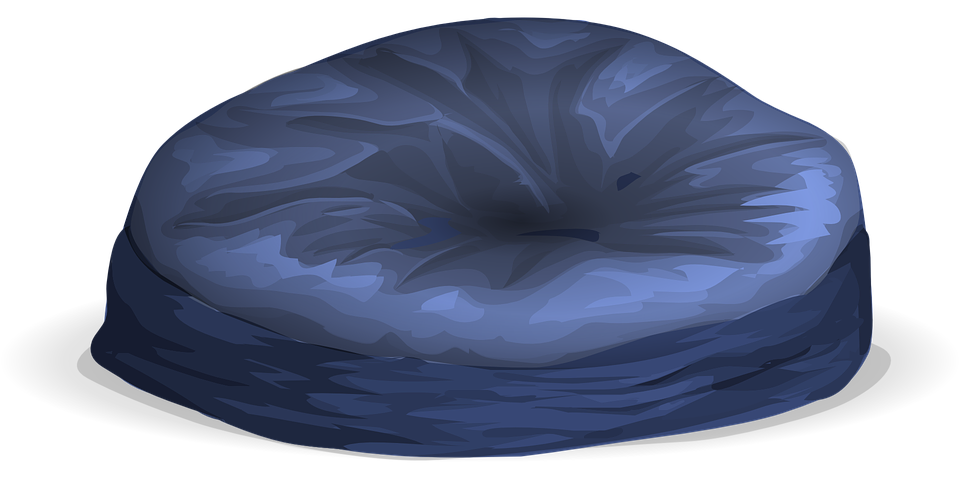 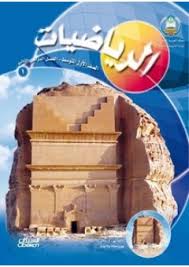 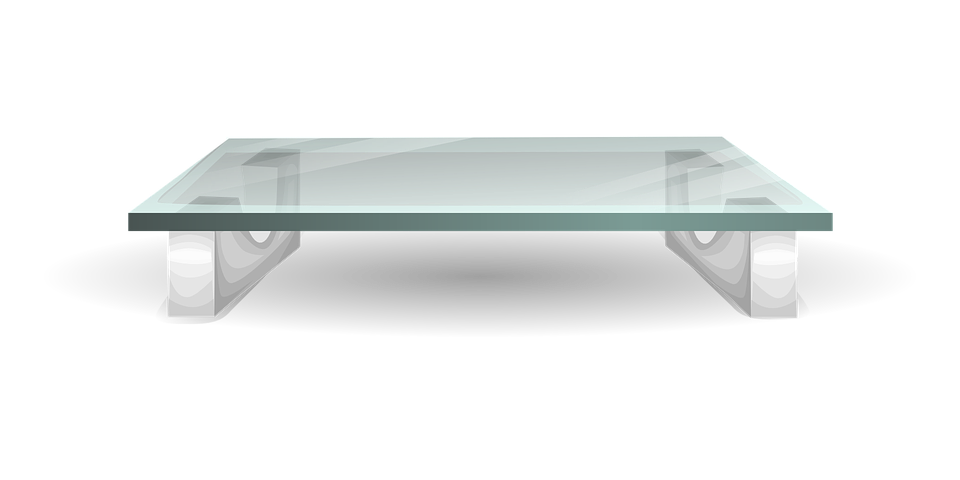 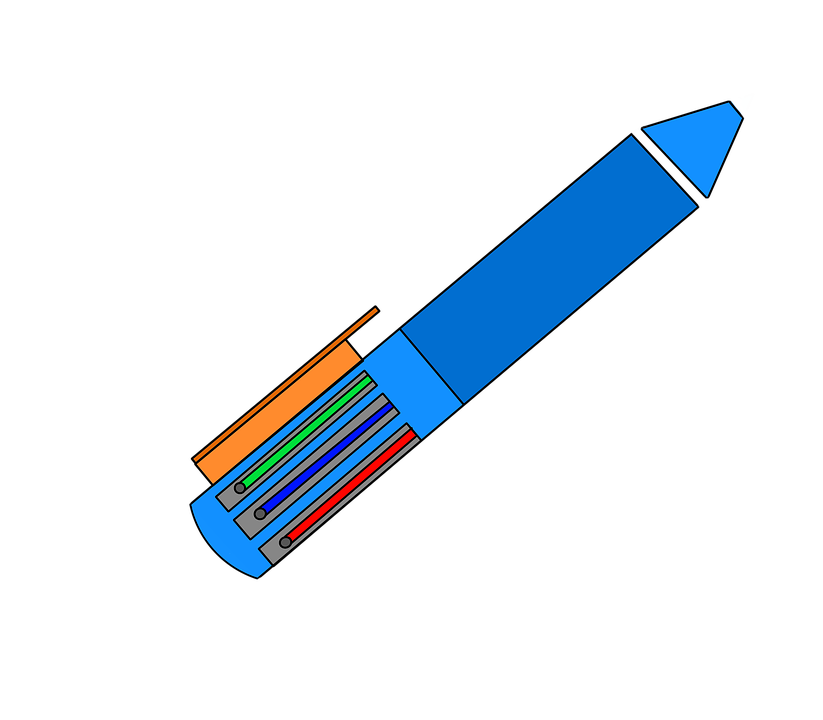 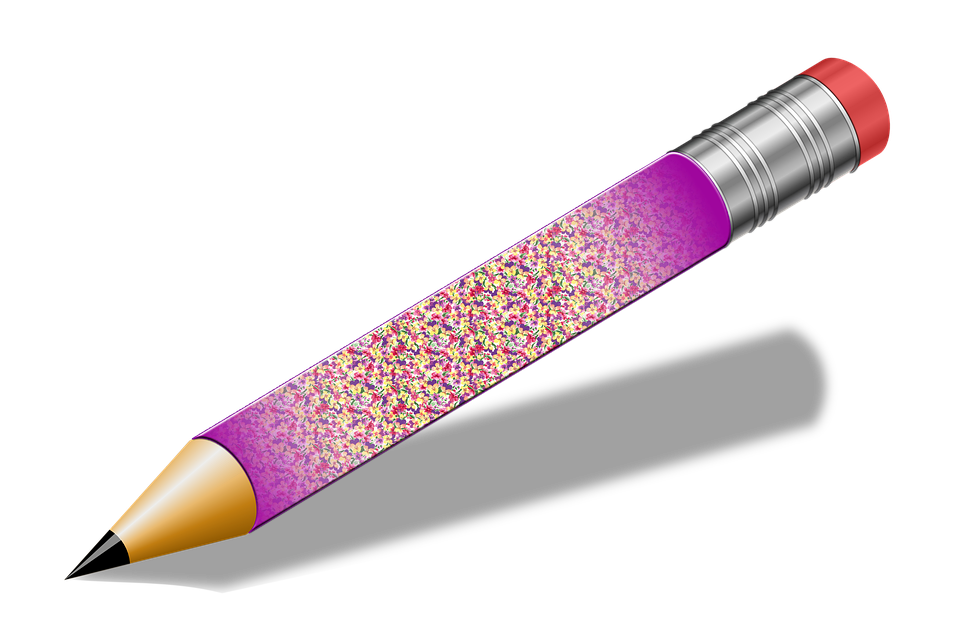 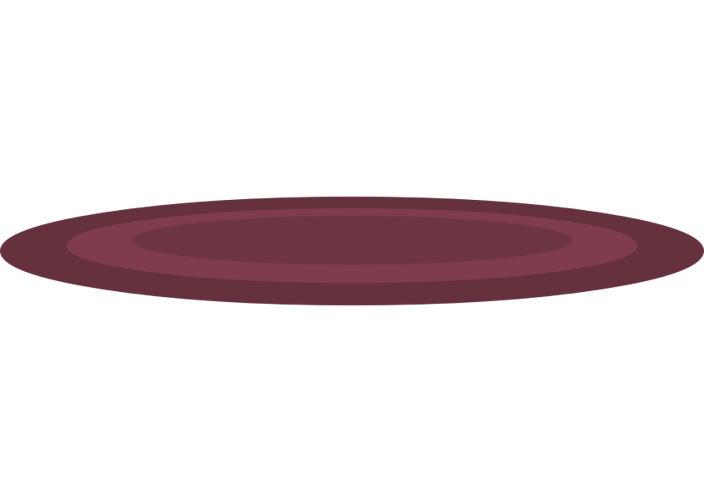 415
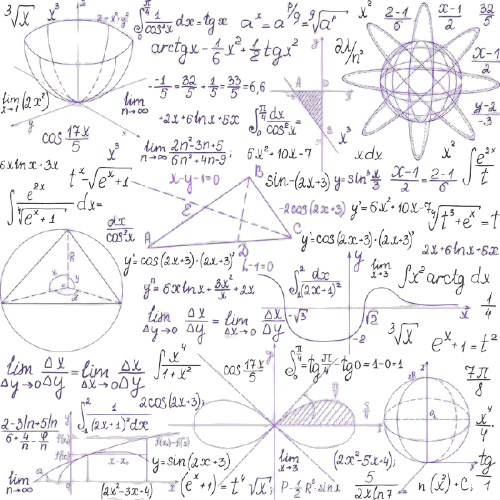 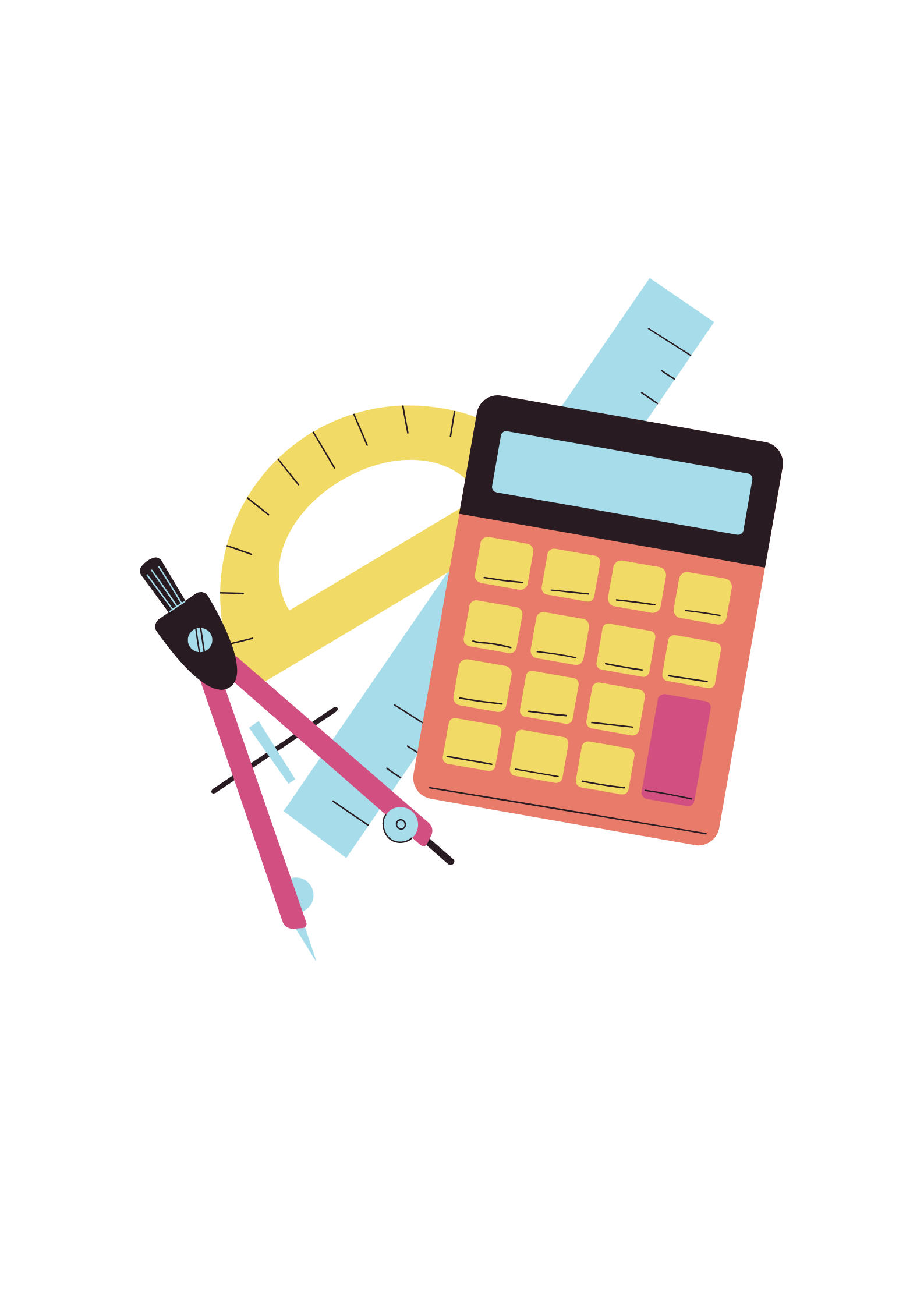 ٤-٦
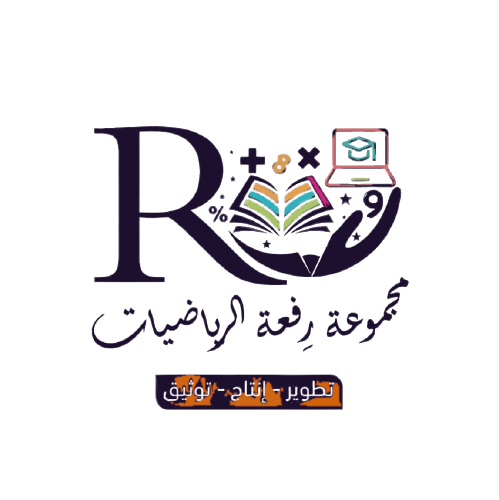 استراتيجية حل المسالة
416
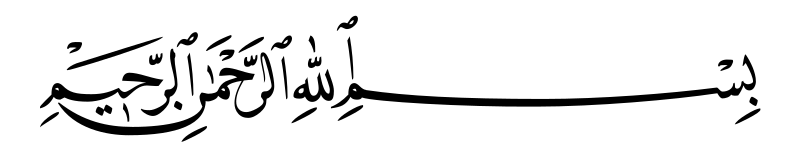 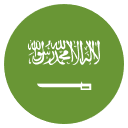 التاريخ   /    /  ١٤٤هـ
رقم الصفحة :
٤-٦
استراتيجية حل المسالة
فكرة الدرس
احيل المسائل باستعمال استراتيجية 
الرسم
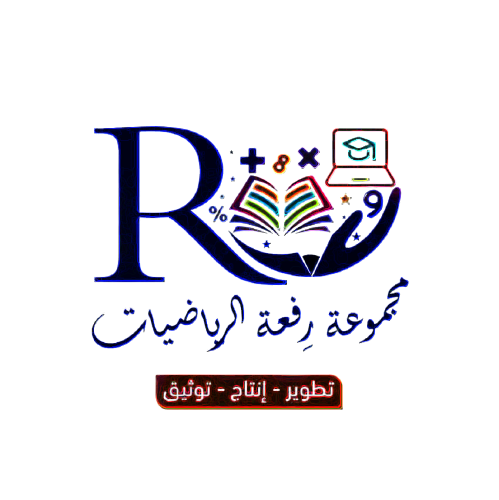 417
جدول الضرب
418
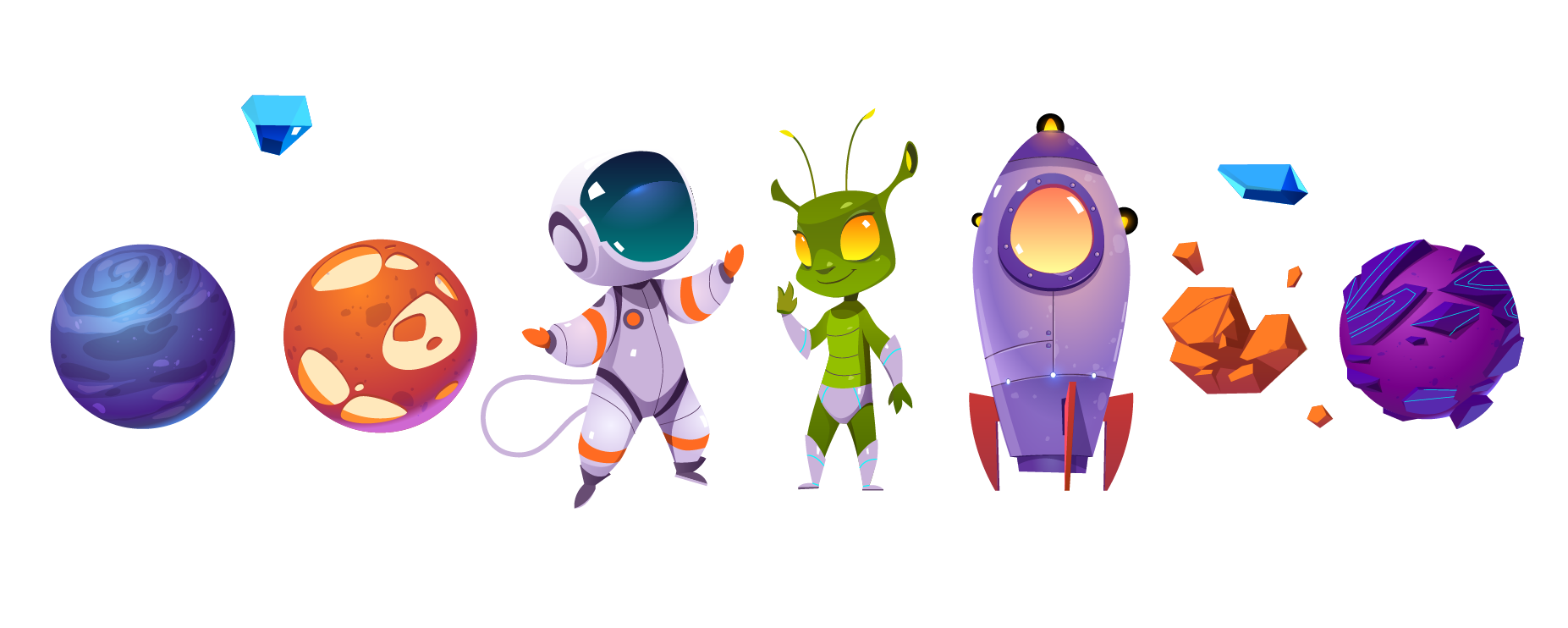 لوحة تعزيز النجوم
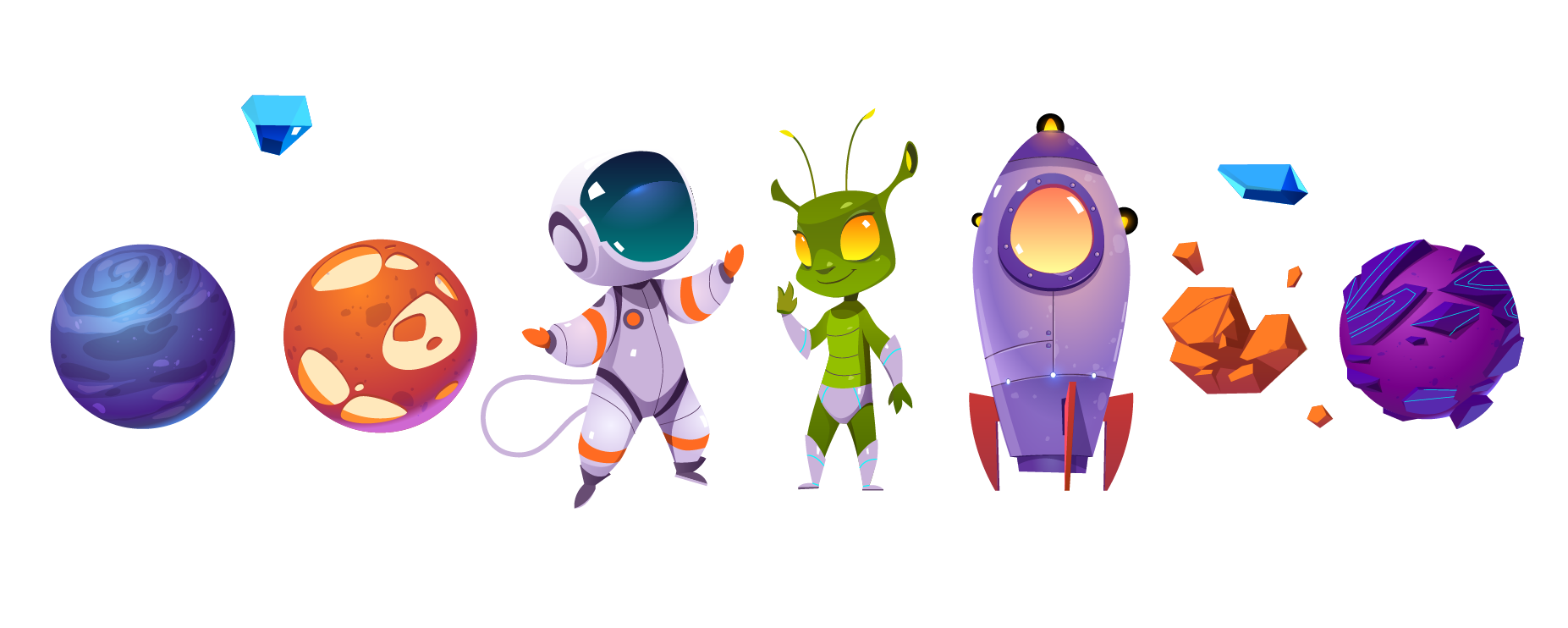 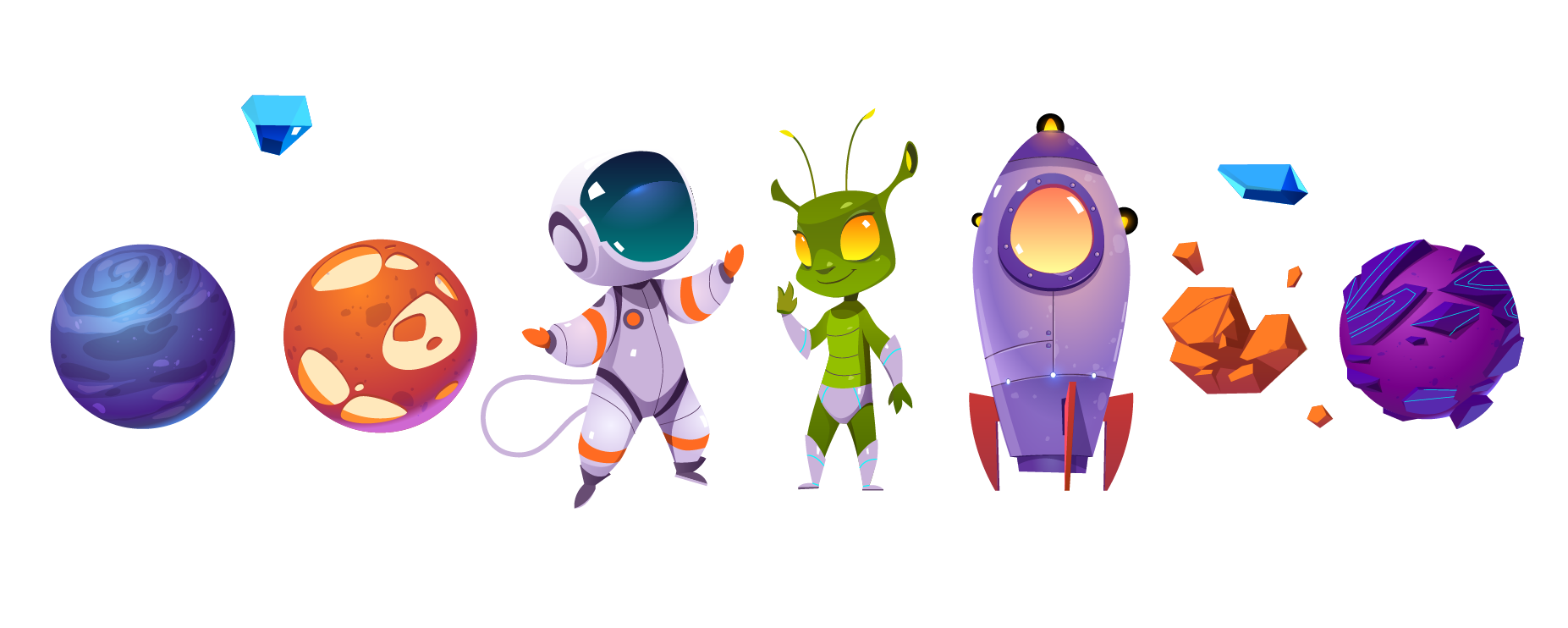 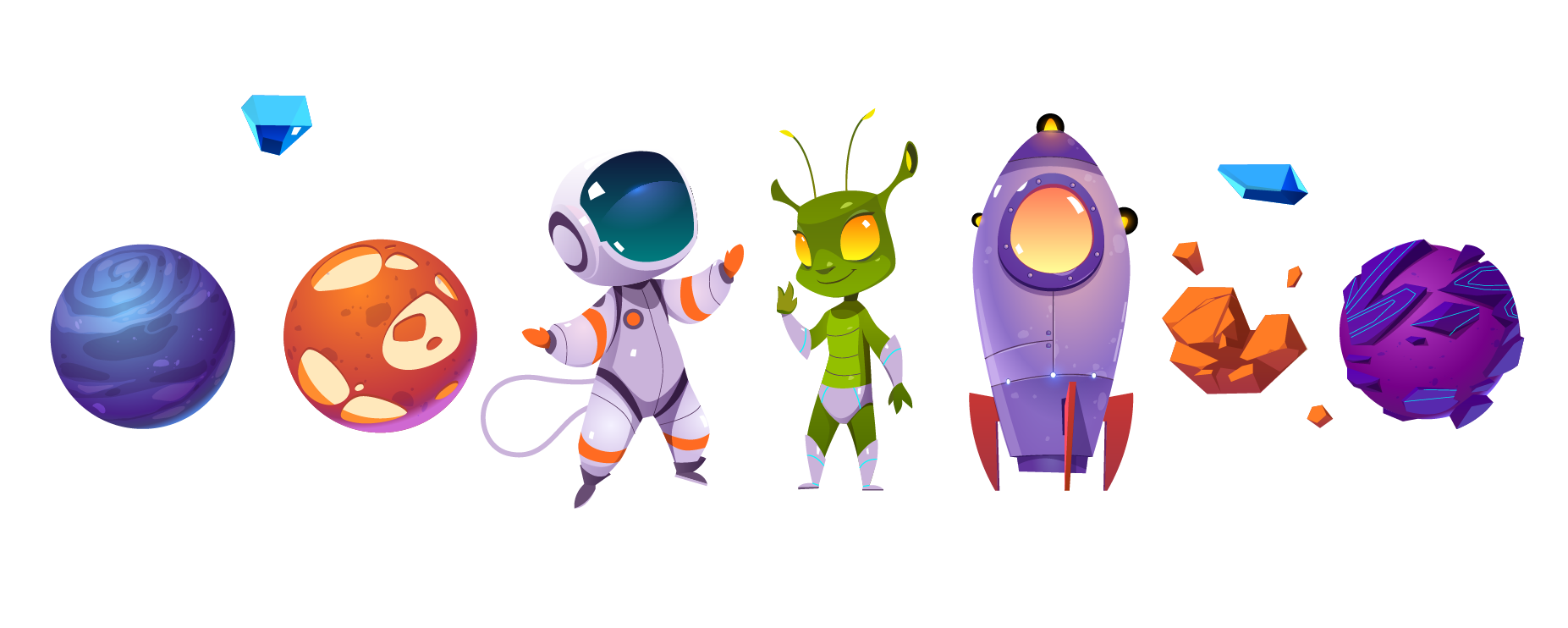 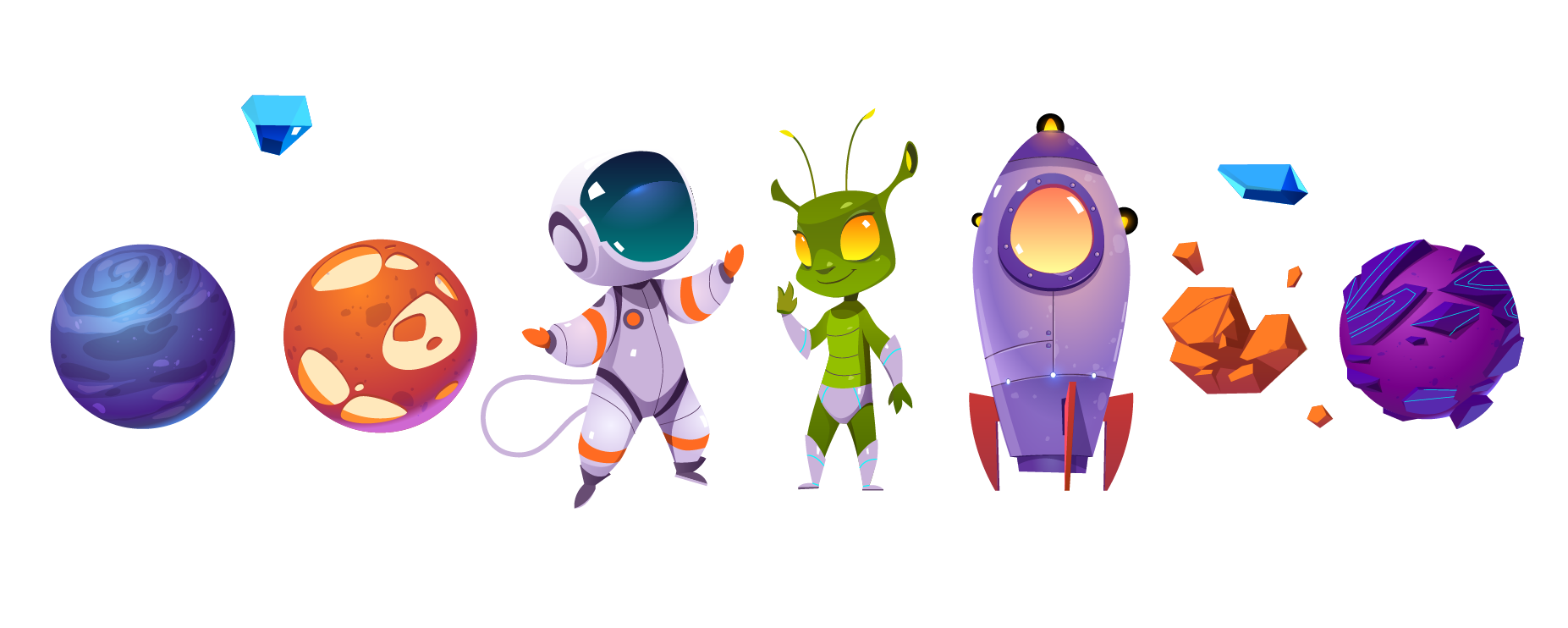 419
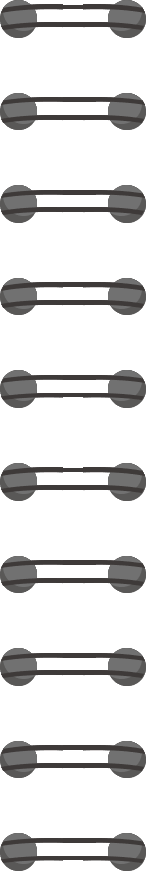 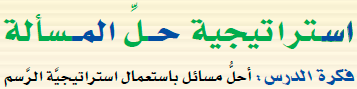 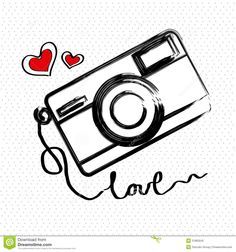 ألقيت كرة من ارتفاع ١٢ م فوصلت إلى الأرض وارتدت إلى نصف الارتفاع الذي سقطت منه وتكرر ذلك في جميع الارتدادات . ارسم شكلا لإيجاد الارتفاع في الارتداد الرابع .
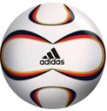 استعد
١
٣
١م
م
٢
٤
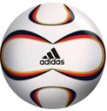 الارتفاع المطلوب
١٢م
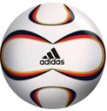 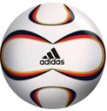 ٦م
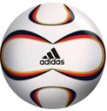 ٣م
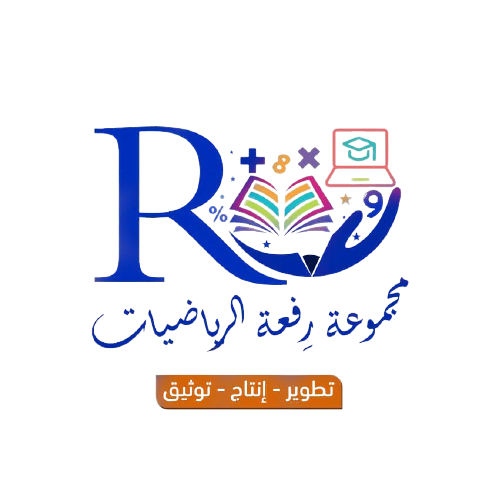 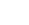 420
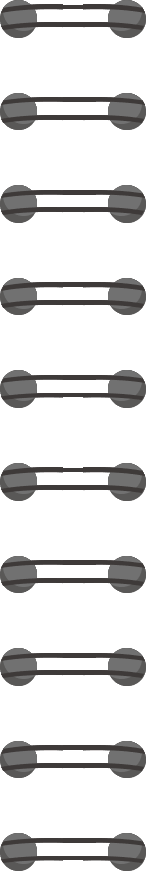 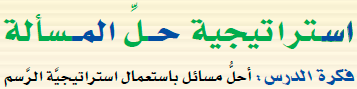 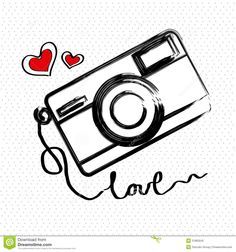 قطع عدنان مسافة ٦٠ م والتي تمثل       الطريق إلى منزل شقيقه . فما المسافة المتبقية ليصل إلى منزل شقيقه ؟
تحقق من فهمك
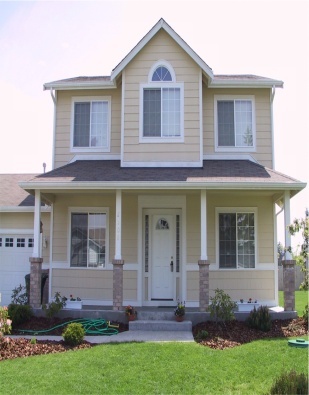 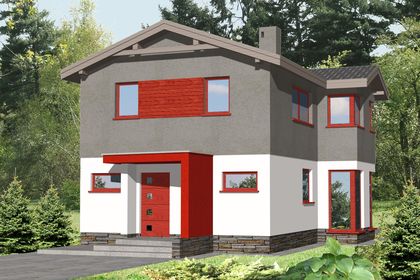 ٦٠م
٣٠م
٣٠م
٣٠م
٢
٣
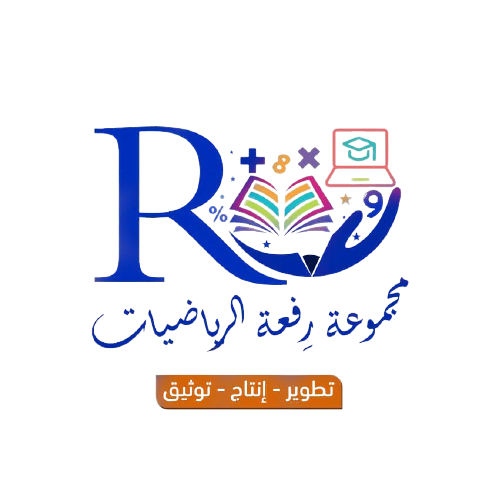 المسافة المطلوبة
421
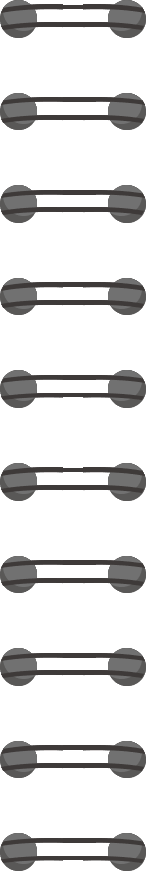 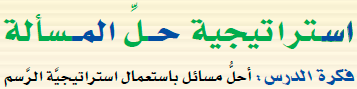 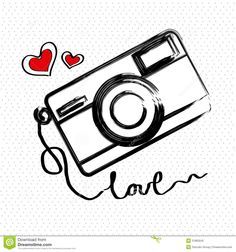 يقود ماهر دراجته للوصول للمدرسة وبعد كيلومتر واحد كان قد قطع       الطريق . فما المسافة التي عليه قطعها للوصول للمدرسة ؟
تحقق من فهمك
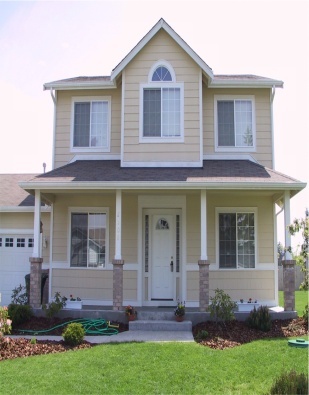 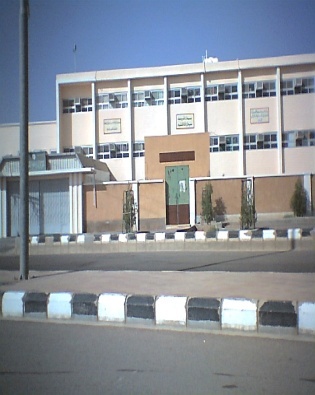 ١٠٠٠م
١كلم
30م
٢٥٠م
٢٥٠م
٢٥٠م
٢٥٠م
٢٥٠م
٤
٥
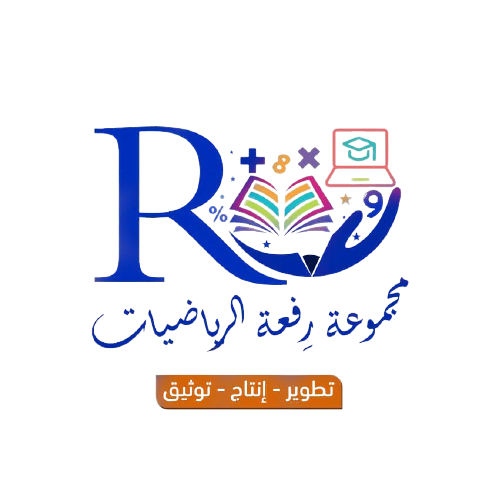 المسافة المطلوبة
422
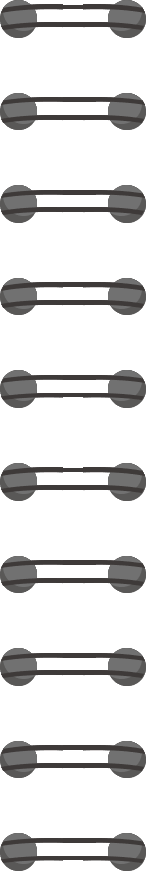 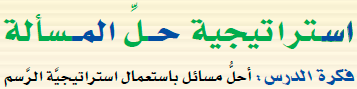 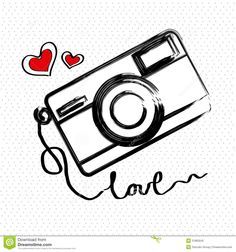 يراد ملء بركة سباحة بالماء . بعد ٢٥ دقيقة تم ملء        البركة . فما الوقت اللازم لإكمال ملء البركة كاملة على افتراض أن معدل تدفق الماء ثابت ؟
تحقق من فهمك
٢٥ دقيقة
٢٥ دقيقة
٢٥ دقيقة
٢٥ دقيقة
٢٥ دقيقة
١
٢٥ دقيقة
٦
الوقت اللازم لإكمال ملء البركة =
١٢٥ دقيقة
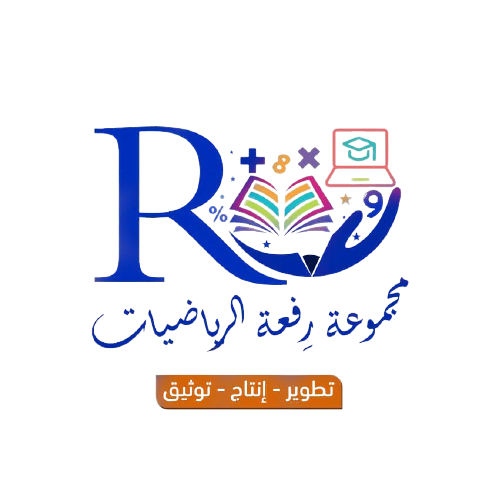 423
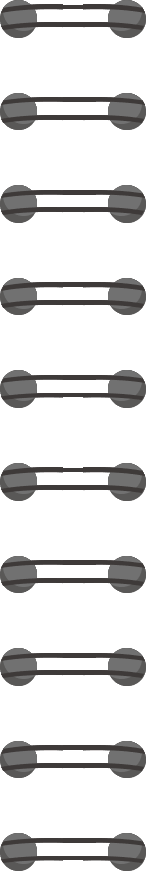 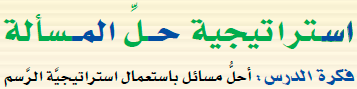 يشارك ثمانية طلاب في بطولة تنس الطاولة التي تنظمها المدرسة . وفي الجولة الأولى  يواجه كل لاعب سائر اللاعبين الآخرين . فما عدد المباريات في هذه الجولة .
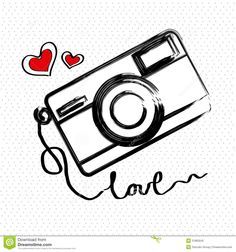 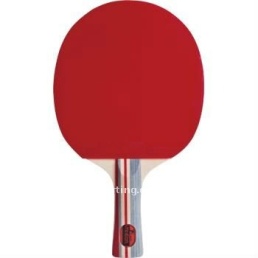 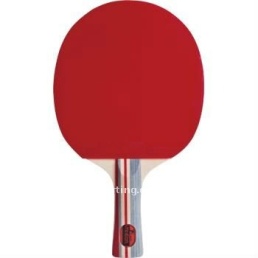 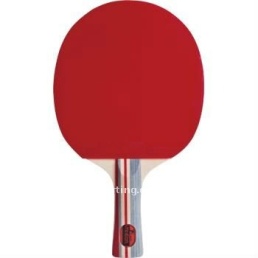 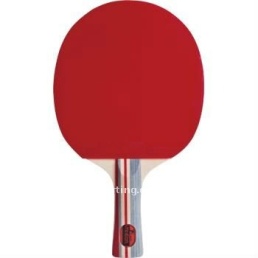 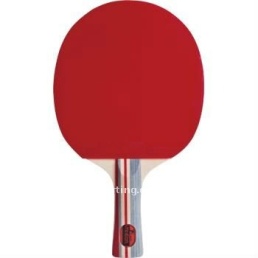 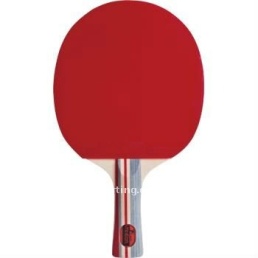 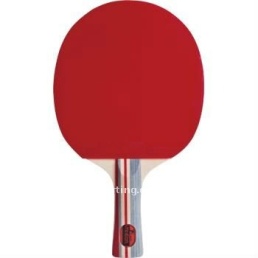 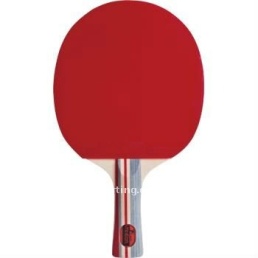 محمد
حمد
سعد
غيث
بكر
فهد
بدر
أنس
٧ مباريات
تحقق من فهمك
٦ مباريات
٥ مباريات
مباراة واحدة
٤ مباريات
مباراتان
٣ مباريات
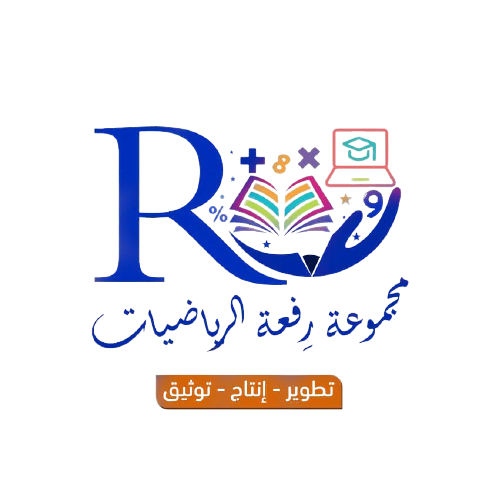 عدد المباريات =
٢٨ مباراة
٧ + ٦ + ٥ + ٤ + ٣ + ٢ + ١ =
424
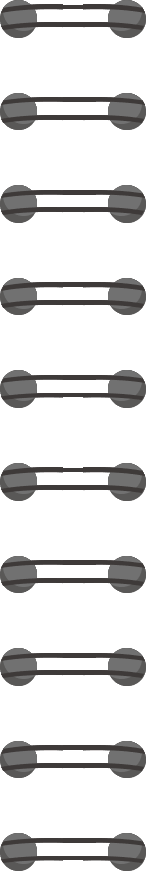 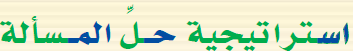 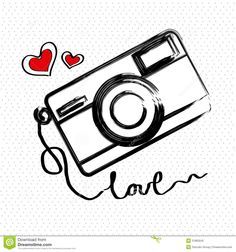 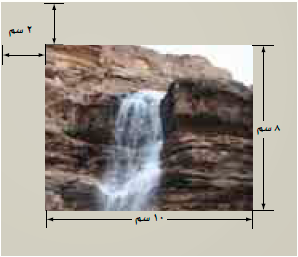 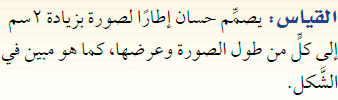 تحقق من فهمك
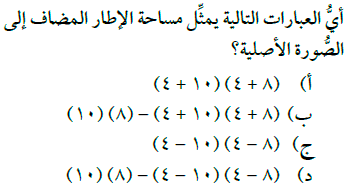 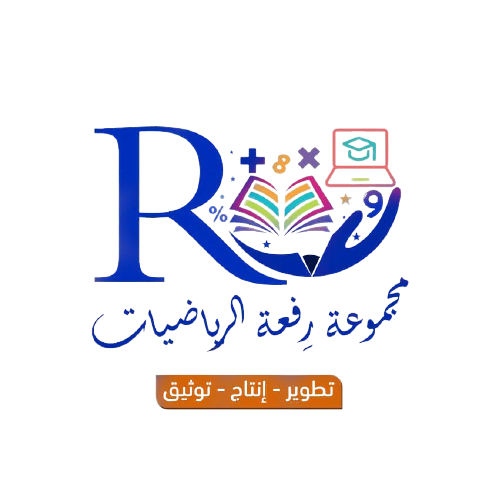 425
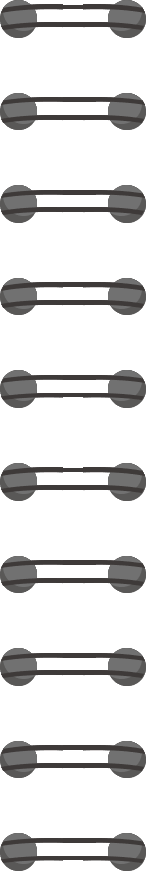 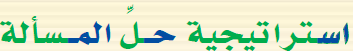 أكلت سمية       الفطيرة ، وأكلت هند      ما تبقى منها ، ثم أكلت شيماء       الباقي . فما الكسر الذي يمثل الجزء المتبقي من الفطيرة ؟
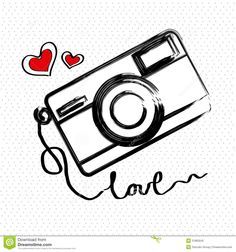 الباقي
شيماء
هند
سمية
تحقق من فهمك
٤
١
٣
١
٣
١
٦
٣
١
١
١
=
=
=
=
٤
٤
٣
١٦
٤
١٢
٤
٩
٣
١٦
٨
الكسر المطلوب
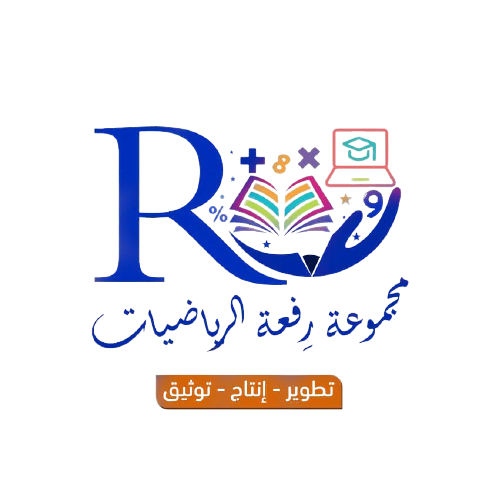 426
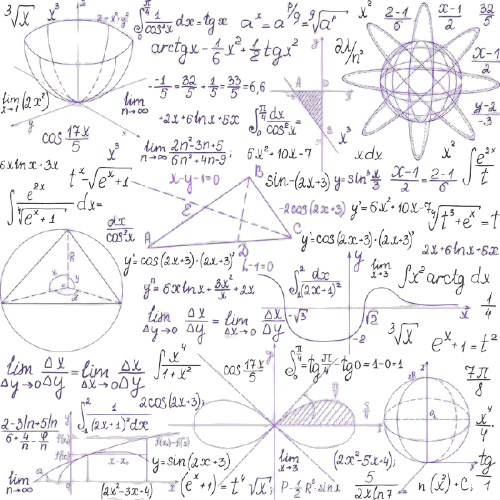 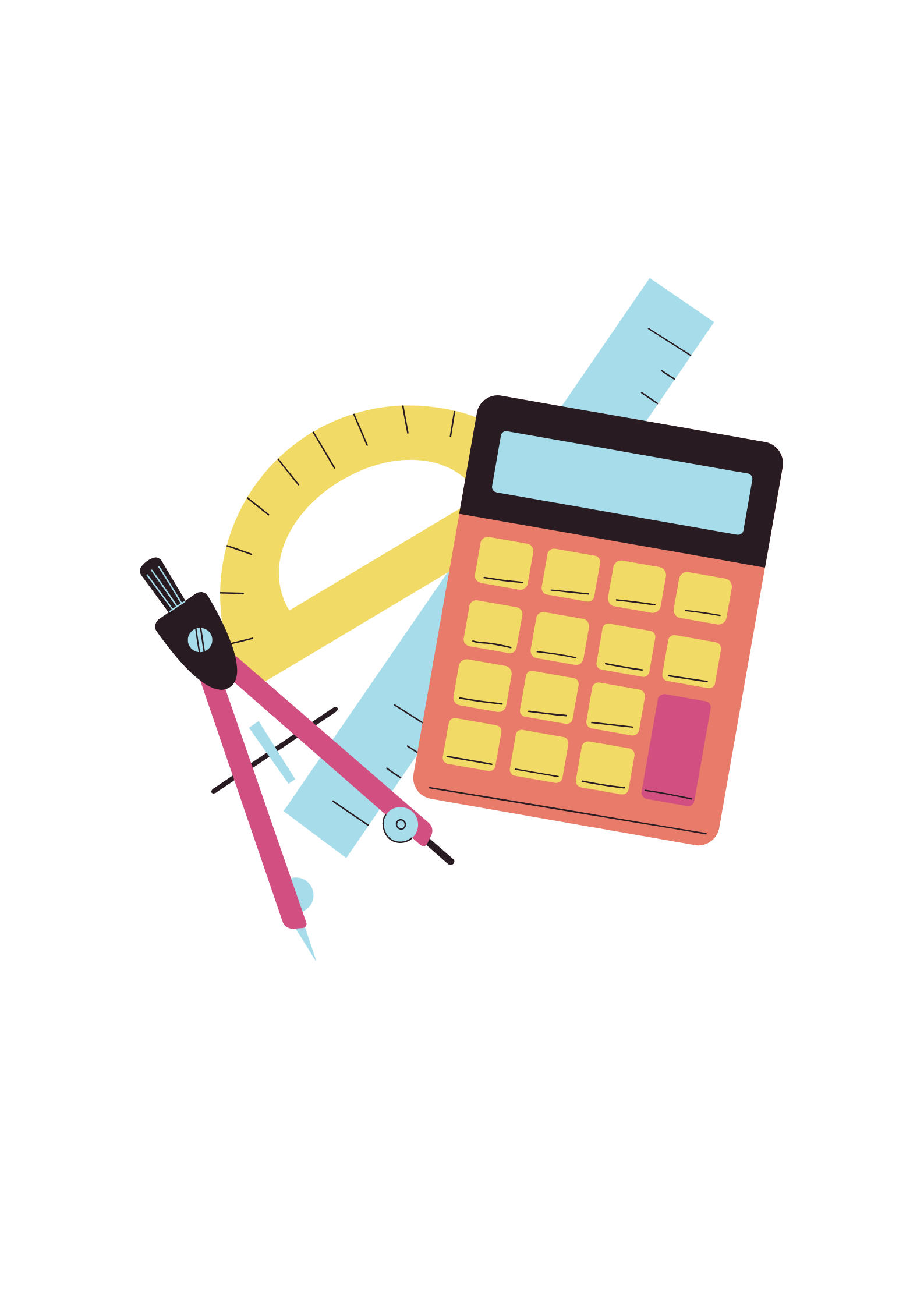 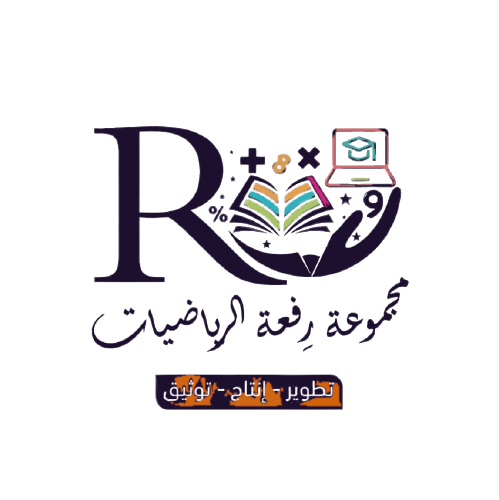 427